Karabo 2.0 Workshop: From Configuration to Data Acquisition
Steffen Hauf for CAS
Hamburg, 24.01.17
Overview
System Configuration
States
Alarms
Control Data Logging
Run Configuration
Run Management – presented  by Djelloul Boukhelef
Overview in Terms of Topology: Broker messaging
RunConfigurator
Run Config Group
Run Config Group
GUI Clients
Central Broker
Device
Device
GuiServer
DataLogger
DataLogger
ProjectManager
Project Database
DataLoggerManager
Overview in Terms of Topology: GUI Communication
RunConfigurator
Run Config Group
Run Config Group
GUI Clients
Central Broker
Device
Device
GuiServer
p2p
DataLogger
DataLogger
ProjectManager
Project Database
DataLoggerManager
Overview in Terms of Topology: Logger Communication
RunConfigurator
Run Config Group
Run Config Group
GUI Clients
Central Broker
Device
Device
GuiServer
p2p
p2p
p2p
DataLogger
DataLogger
ProjectManager
Project Database
DataLoggerManager
Overview in Terms of Topology: What can be run locally
RunConfigurator
Run Config Group
Run Config Group
GUI Clients
Central Broker
Device
Device
GuiServer
p2p
p2p
p2p
DataLogger
DataLogger
ProjectManager
Project Database
DataLoggerManager
Overview in Terms of Topology: This presentation
RunConfigurator
Run Config Group
Run Config Group
GUI Clients
Central Broker
Device
Device
GuiServer
p2p
p2p
p2p
DataLogger
DataLogger
ProjectManager
Project Database
DataLoggerManager
Overview in Terms of Topology: Following Sessions
RunConfigurator
Run Config Group
Run Config Group
GUI Clients
Central Broker
Device
Device
GuiServer
p2p
p2p
p2p
DataLogger
DataLogger
ProjectManager
Project Database
DataLoggerManager
Overview in Terms of Topology: Production environment
ITDM provided DAQ and Data management
RunConfigurator
Run Config Group
Run Config Group
GUI Clients
Central Broker
Device
Device
GuiServer
p2p
p2p
p2p
DataLogger
DataLogger
ProjectManager
Project Database
DataLoggerManager
Overview in Terms of Topology: Production environment
ITDM provided local DAQ solution
RunConfigurator
Run Config Group
Run Config Group
GUI Clients
Central Broker
Device
Device
GuiServer
p2p
p2p
p2p
DataLogger
DataLogger
ProjectManager
Project Database
DataLoggerManager
Concepts: Configuration
A Karabo installation is customizable on different configuration levels:
 Device classes in use: determined at install time, extensible at run-time by installing more plugins and reconfiguring servers to host more devices.
 Device instances: determines the number of devices actually running in the system
For pipelined-processing the relation of these devices is also configurable, i.e. processing pipelines as directed graphs.
 Device configuration: configures each individual device instance
 Run configuration: configures which data is recorded from devices for later analysis. Goes into the archive, accessible via a meta-data catalogue
Concepts: Configuration
A Karabo Installation is customizable on different configuration levels:
 Devices in use: determined at install time, extensible at run-time by installing more plugins and reconfiguring servers to host more devices.
 Device instances: determines the number of devices actually running in the system
For pipelined-processing the relation of these devices is also configurable, i.e. processing pipelines as directed graphs.
 Device configuration: configures each individual device
 Run configuration: configures which data is recorded from devices for later analysis. Goes into the archive, accessible via a meta-data catalogue
Concepts: Configuration
A Karabo Installation is customizable on different configuration levels:
 Devices in use: determined at install time, extensible at run-time by installing more plugins and reconfiguring servers to host more devices.
 Device instances: determines the number of devices actually running in the system
For pipelined-processing the relation of these devices is also configurable, i.e. processing pipelines as directed graphs.
 Device configuration: configures each individual device
 Run configuration: configures which data is recorded from devices for later analysis. Goes into the archive, accessible via a meta-data catalogue – D. Boukhelef will present DAQ and DM details
Configurations: How its done in Karabo
Configurations
Configurations: How its done in Karabo
Server and device configurations are created through the same interface: the project panel of the Karabo GUI
 For servers the host can be selected  a daemon will then deploy to servers in the distributed system in the future
 For devices an initial configuration is created. Part of this configuration is the server they are hosted upon
 All configurations are versioned as part of so called “Projects”. A project bundles servers, device configuraitons, GUI scenes, Macros and subprojects into a versioned entitiy.
 Versions are easily identifyable by “aliases”, which adds more descriptive information to version numbers.
 All information is stored in centralized database. User-specific access rights will be supported in the future.
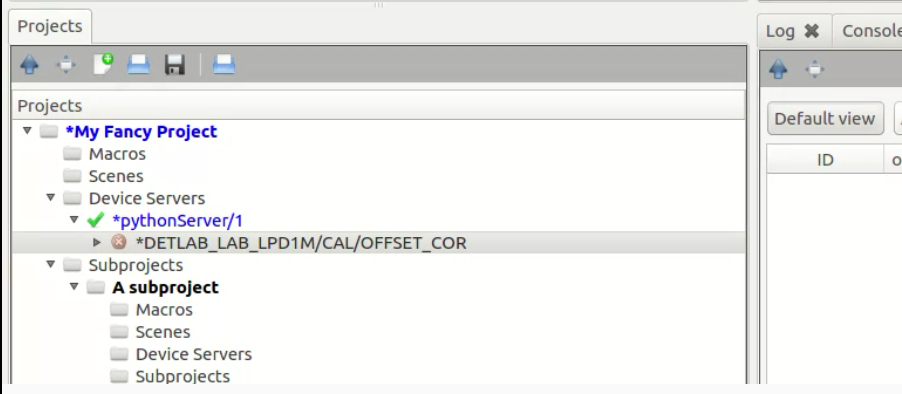 Configurations: How its done in Karabo
Server and device configurations are created through the same interface: the project panel of the Karabo GUI
 For servers the host can be selected  a daemon will then deploy to servers in the distributed system in the future
 For devices an initial configuration is created. Part of this configuration is the server they are hosted upon
 All configurations are versioned as part of so called “Projects”. A project bundles servers, device configuraitons, GUI scenes, Macros and subprojects into a versioned entitiy.
 Versions are easily identifyable by “aliases”, which adds more descriptive information to version numbers.
 All information is stored in centralized database. User-specific access rights will be supported in the future.
Concepts : Device States
Within Karabo states are “unified”: there is a fixed set of states
 States are assembled into a hierarchy, deriving for a small set of base-states.
 By doing so each state can be automatically identified by the system:
 Identify error states and make users aware
 Assign a distinct color to each state
 Be able to automatically  evaluated relations between states, e.g. the most significant out of an ensemble of states.
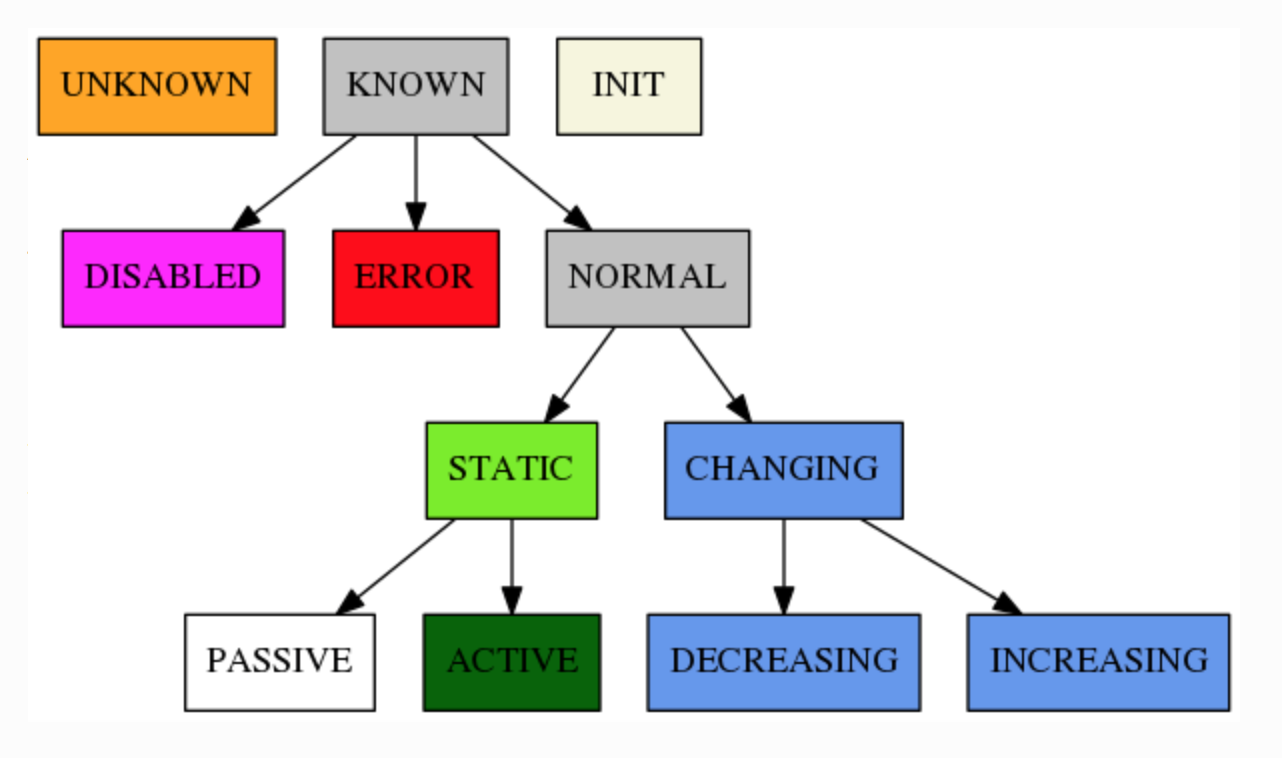 States: How its done in Karabo
States
States: How its done in Karabo
Unified states lead to the concept of standard icons which are state-aware.
 These icons are from a standardized, to be used facility-wide
 Each icons changes color according to state. Red and orange indicate  errors and are reserved colors throughout Karabo
 Additional indicators in the navigation views signify errors
 Karabo states are used to signify the state of a device or hardware, they are not used to indicate alarms:
 UNKNOWN state signifies that no connection to hardware is established, we thus don’t know its state
 ERROR signifies an error on the hardware
 All other behavior places the device in one of the NORMAL states
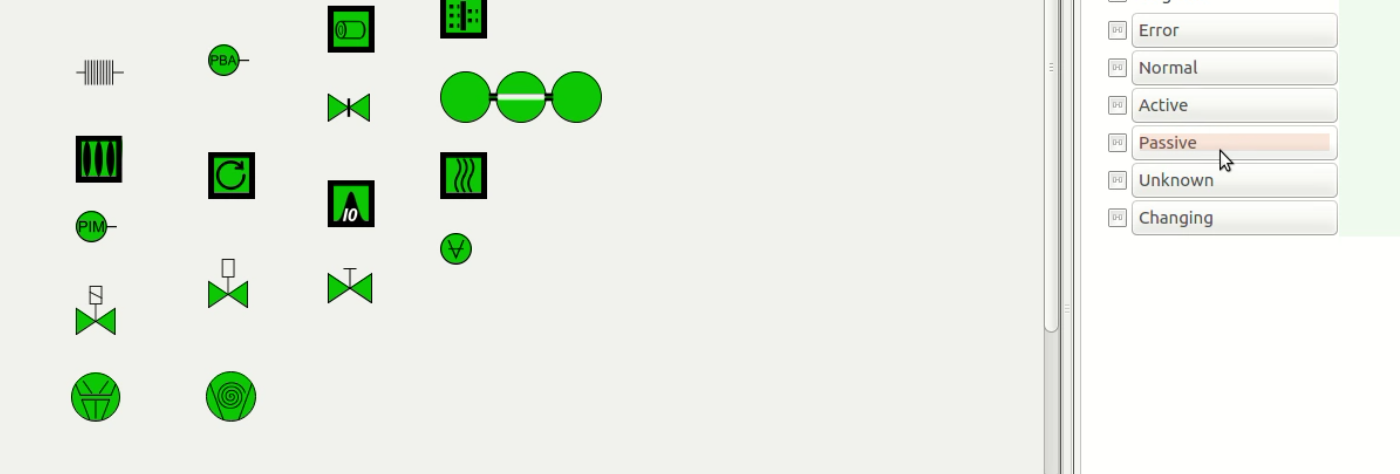 States: How its done in Karabo
Unified states lead to the concept of standard icons which are state-aware.
 These icons are from a standardized, to be used facility-wide
 Each icons changes color according to state. Red and orange indicate  errors and are reserved colors throughout Karabo
 Additional indicators in the navigation views signify errors
 Karabo states are used to signify the state of a device or hardware, they are not used to indicate alarms:
 UNKNOWN state signifies that no connection to hardware is established, we thus don’t know its state
 ERROR signifies an error on the hardware
 All other behavior places the device in one of the NORMAL states
Concept: Alarms in a Control System
In Karabo Alarms and Warning indicate that an operator should give attention to either a specific value, or a device
 Alarms are not related with a device state. In fact: a device capable of asserting alarm conditions, should be in a NORMAL state. 
 We have lower and upper limit alarms, as well as variance based alarms. The latter is evaluated in a rolling window fashion
 Alarms are centrally managed in an Alarm Service. They may either silently disappear when the condition triggering them passes, or need to be acknowledged.
Alarms: How its done in Karabo
Alarms
Alarms: How its done in Karabo
All alarms in the system are indicated in the central alarm widget.
 They do not change the state of the device the occur on
 Acknowledging happens through the alarm service and is only possible if the alarm condition has passed.
 The alarm service additionally provides direct access to the device configuration for a device in alarm condition.
 The alarm service allows for filtering by alarm type
 Alarms may have additional descriptions associated with them.
 If an alarm occurs multiple times, i.e. a transient condition, it will appear once in the alarm list. The time of last occurrence is updated for each new alarm on the same device and property and of the same type
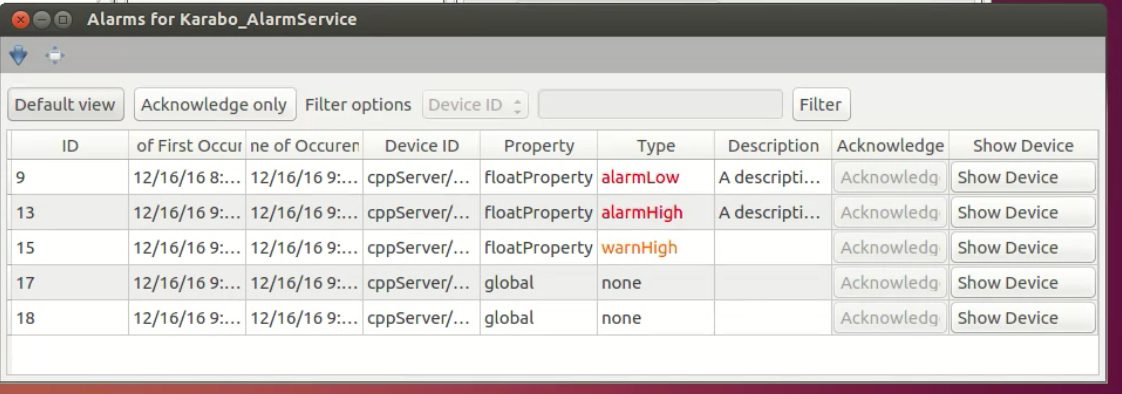 Alarms: How its done in Karabo
All alarms in the system are indicated in the central alarm widget.
 They do not change the state of the device the occur on
 Acknowledging happens through the alarm service and is only possible if the alarm condition has passed.
 The alarm service additionally provides direct access to the device configuration for a device in alarm condition.
 The alarm service allows for filtering by alarm type
 Alarms may have additional descriptions associated with them.
 If an alarm occurs multiple times, i.e. a transient condition, it will appear once in the alarm list. The time of last occurrence is updated for each new alarm on the same device and property and of the same type
Concept: Run Configuration
Run configuration determines which data sources are stored in the ITDM provided Data Management (DM) and Data Acquisition (DAQ) system
 A data source is a device. Pipelined processing outputs on devices, e.g. for cameras a seen as separate data source
 Data sources are grouped into “run configuration groups”. Examples are e.g. the LPD detector group, sample injection group, …
 In the run configurator theses groups are selected or deselected by the users. If selected alls data sources of a group will be included in DM and DAQ for a run
Run Configuration: How its done in Karabo
Run Configuration
Run Configuration: How its done in Karabo
The run configurator device has a special configuration panel for run configuration. It is however a normal device, so its configuration changes can be stored and versioned in the database
 Run configuration groups have a configuration option for user and expert sources. Expert sources cannot be altered by normal users, and can for instance contain data that should always be present (housekeeping info)
 Each source can have a behavior configured on what is recorded: init, read-only and record-all. 
 If a source appears in user and expert fields, or in multiple run configuration groups the most-inclusive behavior is chosen
 Sources can be configured to output to the online streams
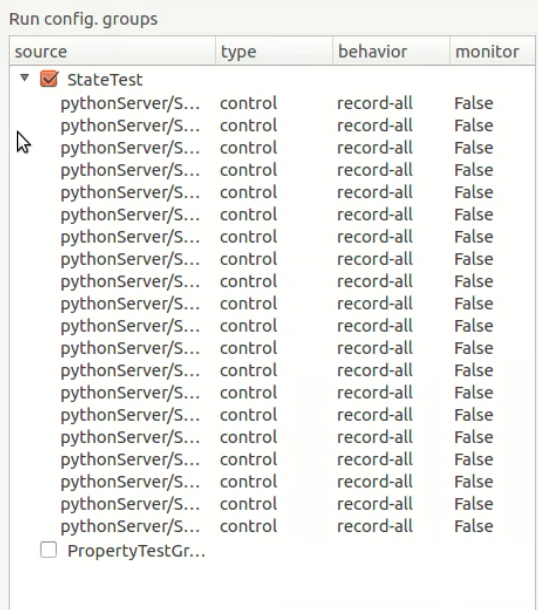 Summary
Karabo is a SCADA system “that is batteries included”:
 In-build data logging
 In-build run management
 Close integration into DAQ
 In-build alarm system
 In-build state-awareness
 Integrated GUI-builder
 In-build pipelined processing using generic exchange format
 Bundled with essential dependencies
 Support of both native C++ and Python Programming APIs